How To Do A Quarterly Review?www.smallbusinesssolver.com
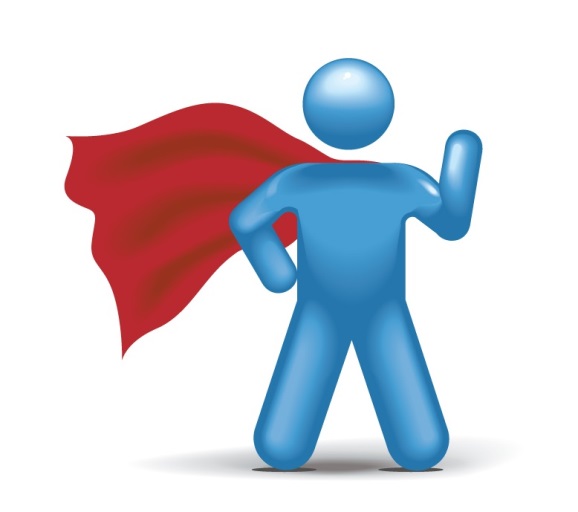 Quarterly Reviews Allow You to See The Forest.
Carla Langhorst

@business solver
What Will We Cover?
Why a quarterly review is critical?
Action planning recap
Steps to a quarterly review
Best practices
What not to do?
Why is a Quarterly review critical?
Dependent on YOUR ASSUMPTIONS. 

And we all know what assumptions do…
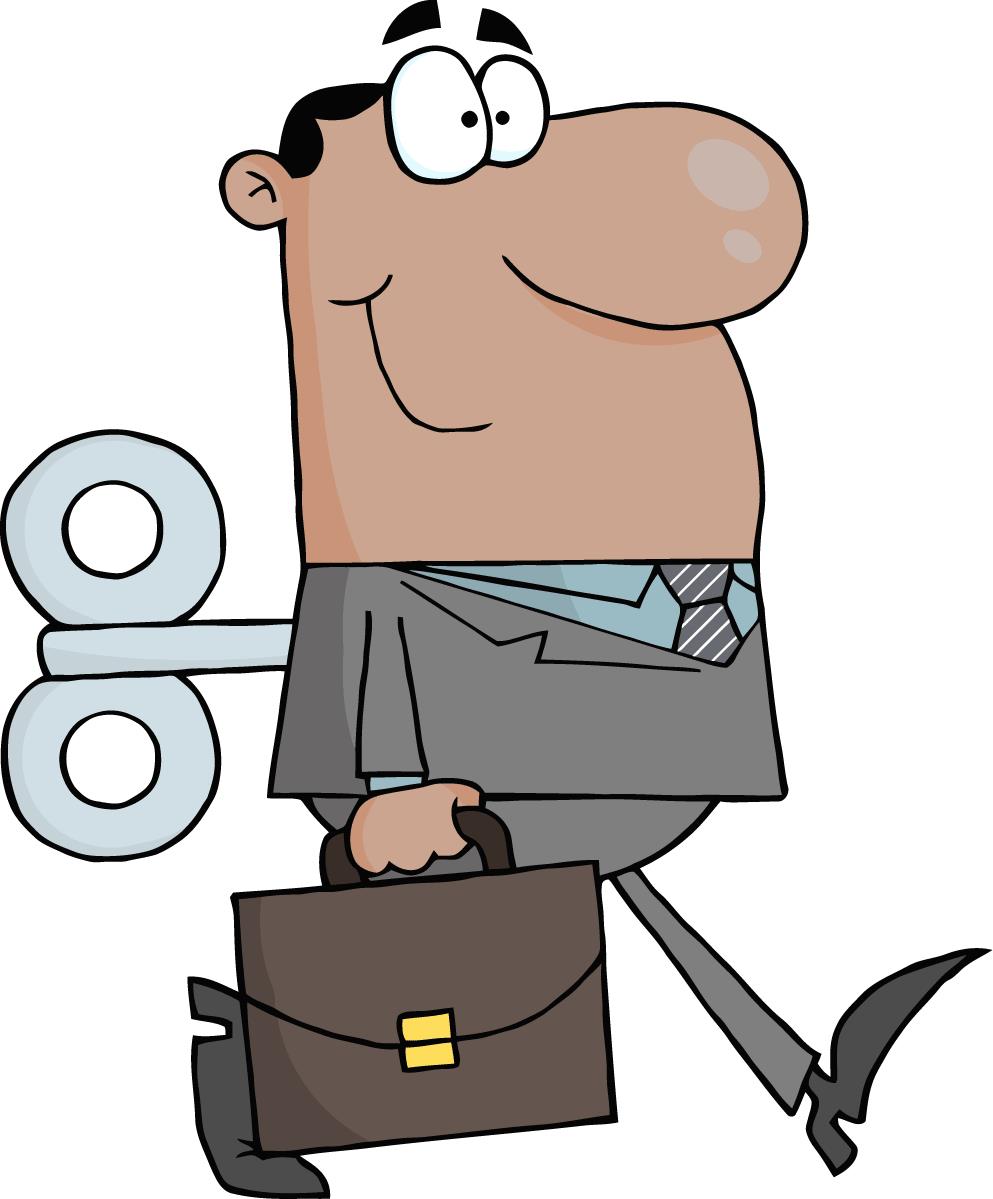 Things Change!!
Are there new threats?

Are there new opportunities?
BHAG
< 3 years as a start up

< 5 years as small business

< 10 years as $1 billion business
Bites
Years

Quarters 

Months

Weeks

Days
Steps To A quarterly Review
Internal Review

External
Review
Steps To A Quarterly Review
Internal Review
Where are we?
Where should we be?
Why the difference?
Steps To A Quarterly Review
External Review
Political review
Economic
Social
Technology
Competitive
Best practices
Involve stakeholders
Measure & monitor
Regular updates
Challenge assumptions
Have ownership
Stay committed
Align human resources
Target sales
Set milestones
Reward success
Top Strategic Implementation Mistakes
Just ignoring the plan
Lack of communication
Too tactical
Monitoring the wrong things
No measurement
Confusing
What Did We Cover?
Why a quarterly review is critical?
Action planning recap
Steps to a quarterly review
Best practices
What not to do?
Quarterly Reviews Allow You to See The Forest.
Carla Langhorst

@business solver
How To Do A Quarterly Review?www.smallbusinesssolver.com
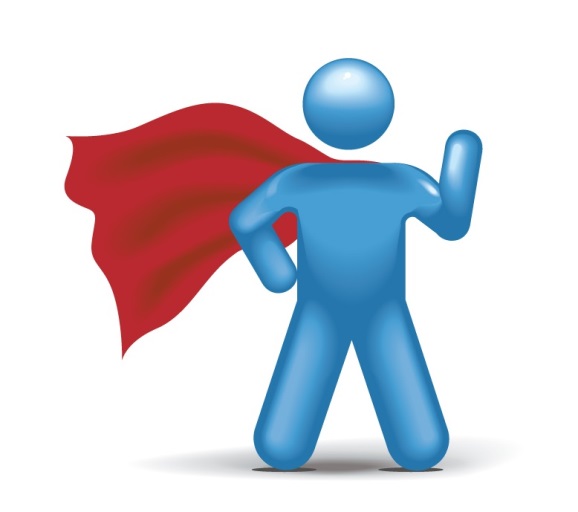